World Countries Lesson
Here is where your presentation begins
Contents of this template
Here’s what you’ll find in this Slidesgo template: 
A slide structure based on a Lesson Template, which you can easily adapt to your needs. For more info on how to edit the template, please visit Slidesgo School or read our FAQs.
An assortment of pictures/illustrations that are suitable for use in the presentation can be found in the alternative resources slide.
A thanks slide, which you must keep so that proper credits for our design are given.
A resources slide, where you’ll find links to all the elements used in the template.
Instructions for use.
Final slides with: 
The fonts and colors used in the template.
A selection of illustrations. You can also customize and animate them as you wish with the online editor. Visit Stories by Freepik to find more. 
More infographic resources, whose size and color can be edited. 
Sets of customizable icons of the following themes: general, business, avatar, creative process, education, help & support, medical, nature, performing arts, SEO & marketing, and teamwork.
You can delete this slide when you’re done editing the presentation.
Table of Contents
01
03
Overview
Assignment
Here you could describe the topic of the section
Here you could describe the topic of the section
02
04
Features of the Topic
About the Topic
Here you could describe the topic of the section
Here you could describe the topic of the section
01
Overview
This is the subtitle that makes it comprehensible
Introduction
Mercury is the closest planet to the Sun and the smallest one in the Solar System.
“This is a quote. Words full of wisdom that someone important said and can make the reader get inspired.”
—Someone Famous
Whoa!
It could be the part of the presentation where you can introduce yourself, write your email…
What is This Topic About
Mars
Saturn
It’s a cold place. The planet is full of iron oxide dust
Saturn is composed of hydrogen
Mercury
Venus
Mercury is the smallest one in the solar system
Venus is the second planet from the Sun
Definition of Concepts
Mercury
Venus
Saturn
Mercury is the closest planet to the Sun
Venus is the second planet from the Sun
Saturn is the ringed one. It’s a gas giant
A Picture Always Reinforce the Concept
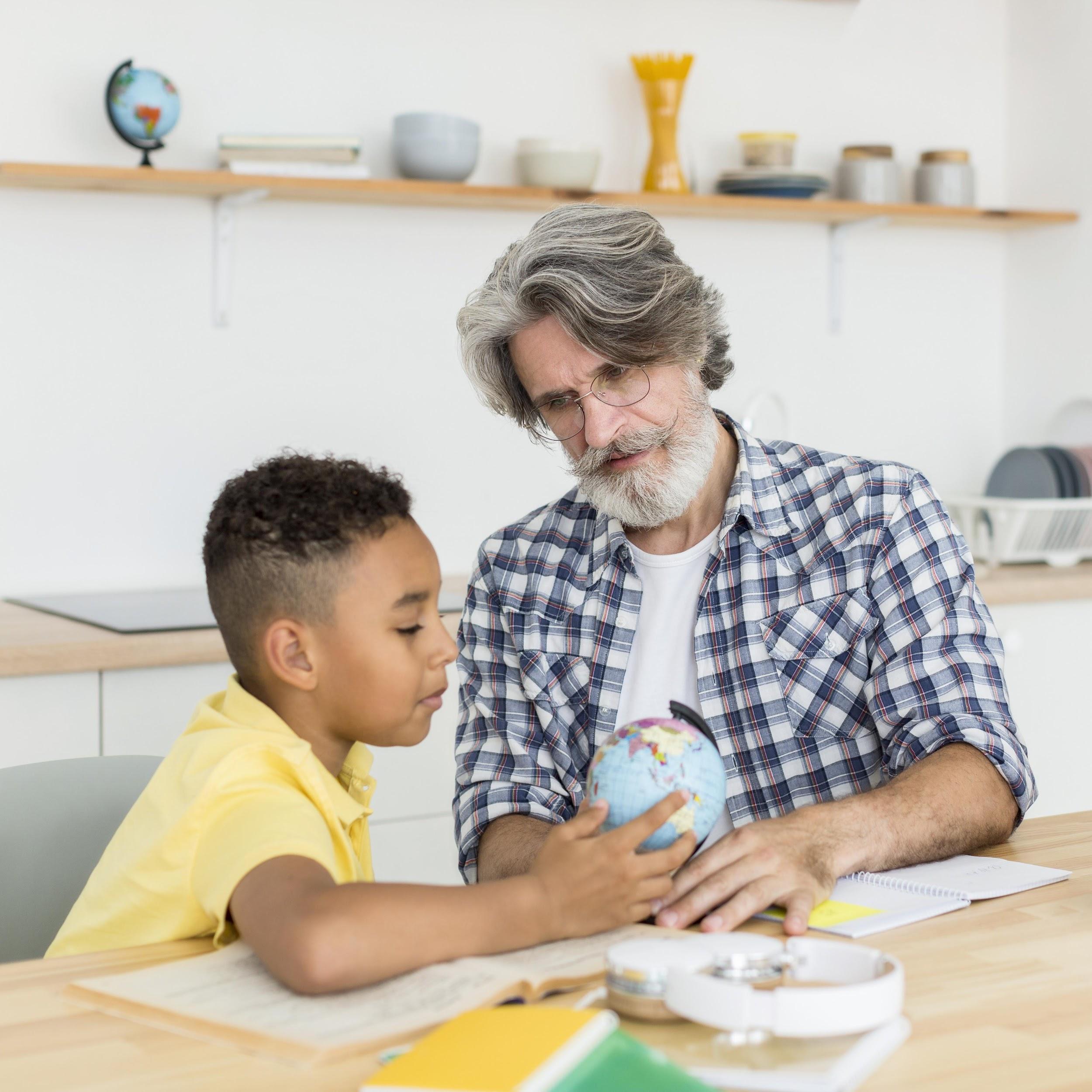 Images reveal large amounts of data, so remember: use an image instead of long texts.
Features of the Topic
Mercury
Jupiter
Neptune
Mercury is the closest planet
Jupiter is the biggest planet
Neptune is the farthest planet
Mars
Venus
Saturn
Mars is a cold place, not hot
Venus is the second planet
Saturn is the ringed one
Statistics
333,000.00
148.9 M km
earths is the sun’s mass
Is the distance to the sun
386,000 km
24h 37m 23s
is the distance to the Moon
is Jupiter’s rotation period
Practical Uses of This Subjects
Mars
Saturn
It’s a cold place. The planet is full of iron oxide dust
Saturn is composed mostly of hydrogen and helium
Mercury
Venus
Mercury is the smallest one in the solar system
Venus is the second planet from the Sun. It’s terribly hot
Visual Examples
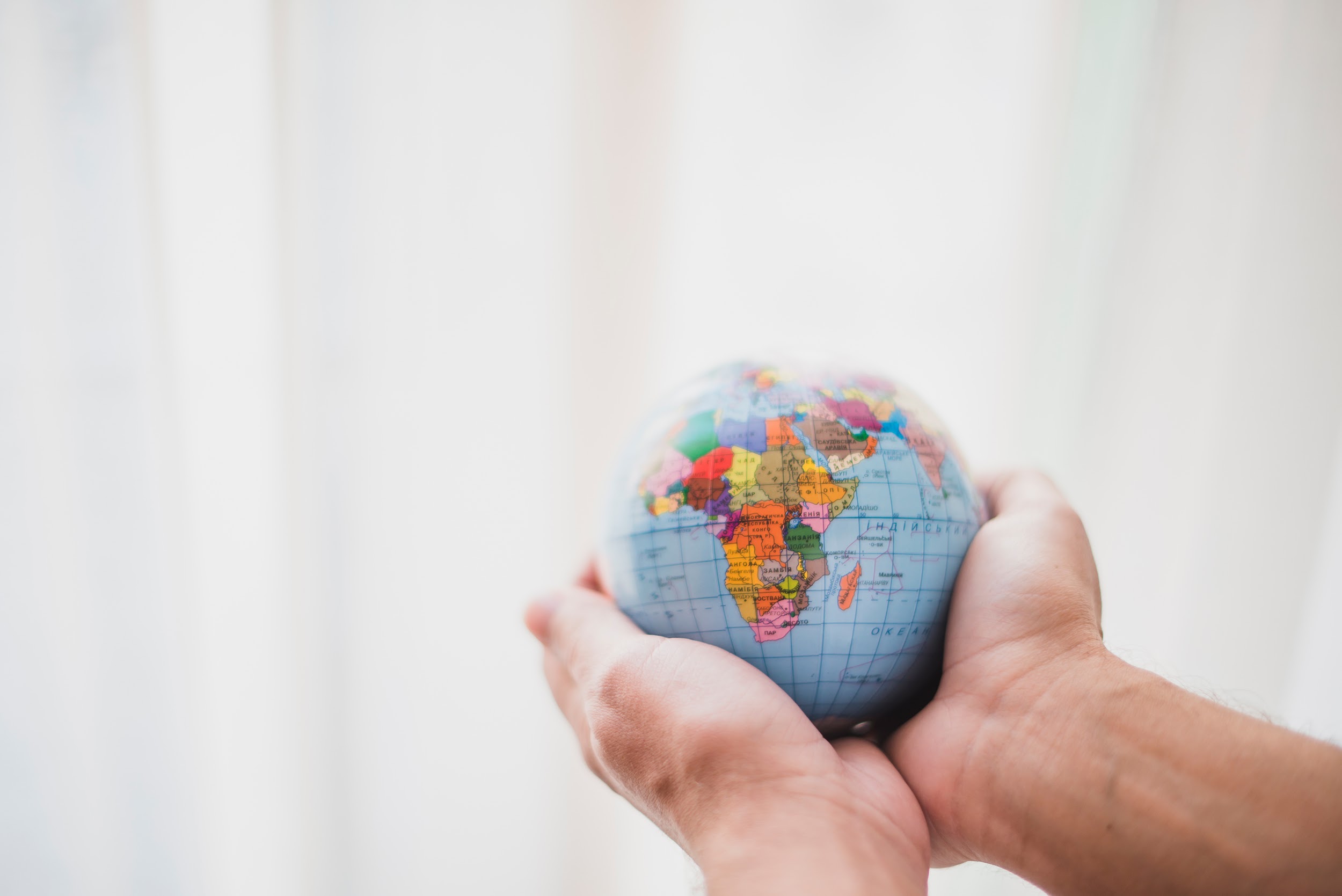 Mercury
Mercury is the closest planet to the Sun and the smallest one in the Solar System.
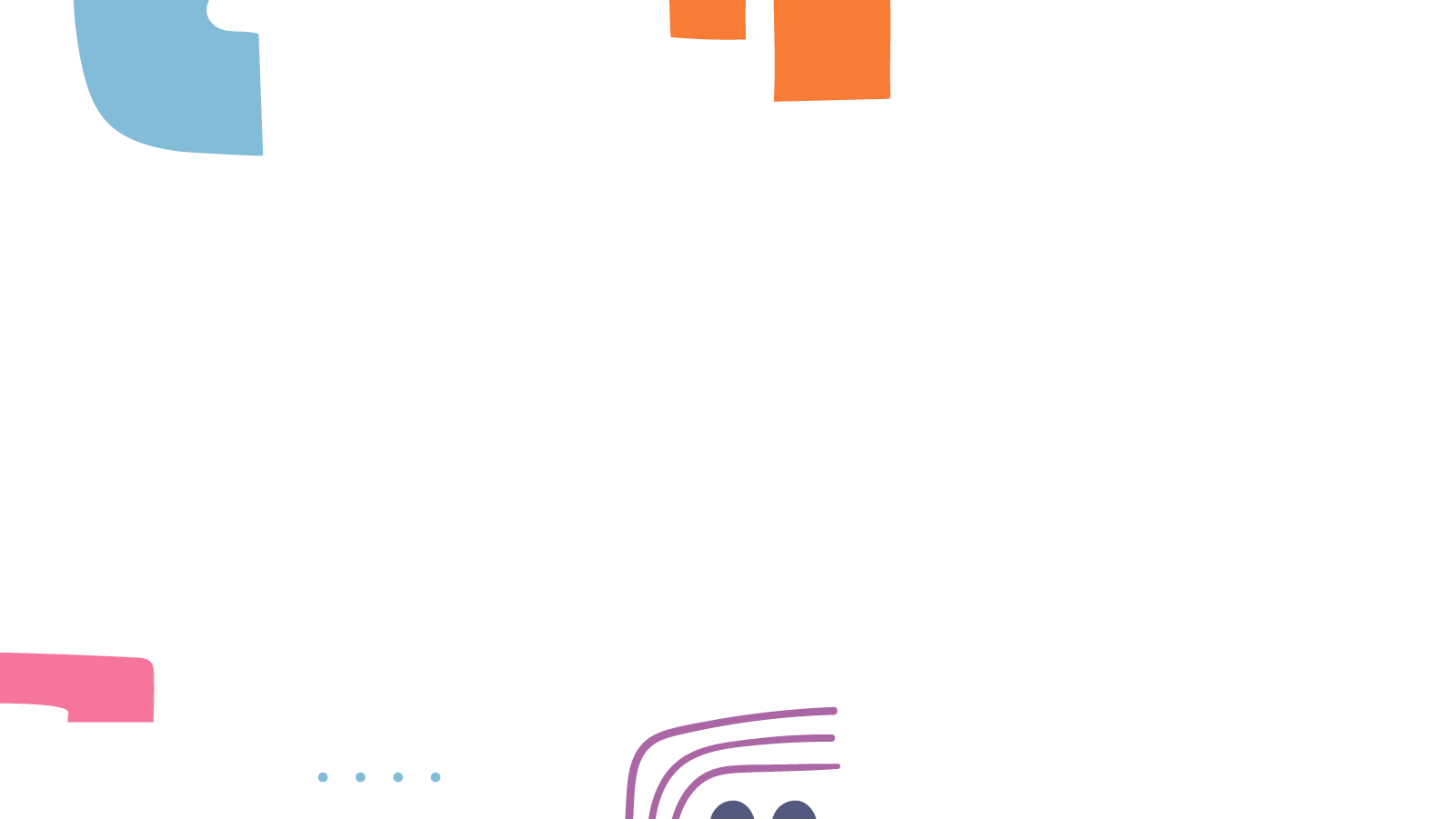 A Picture is Worth a Thousand Words
Did You Know This
Venus
20 K
Mercury
70%
Mars
Jupiter
95%
15 K
Neptune
Saturn
45%
5 K
Problem and Solution
Problem
Solution
Mercury is the closest planet to the Sun and the smallest one in the Solar System.
Venus is the second planet from the Sun. It’s terribly hot—even hotter than Mercury.
Awesome Words
Process
Step 1
Step 2
It’s a cold place. The planet is full of iron oxide dust
Saturn is composed mostly of hydrogen and helium
Step 4
Step 3
Mercury is the smallest one in the solar system
Venus is the second planet from the Sun. It’s terribly hot
Overview Diagram
Mars
Jupiter
Mercury
Neptune
Mercury is the closest planet
Neptune is the farthest planet
Jupiter is the biggest planet
This is a Chart
569 785
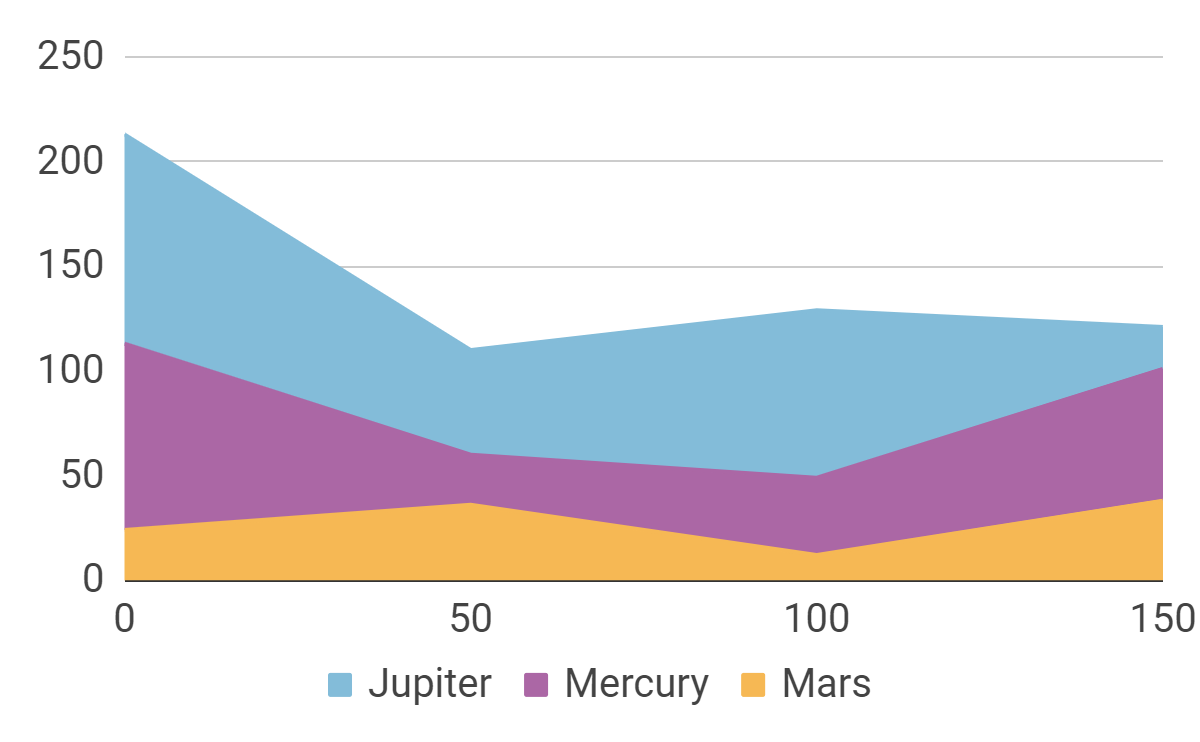 Jupiter is the biggest planet
259 624
Mars is a cold place, not hot
156 236
Neptune is the farthest planet
If you want to modify this graph, click on it, follow the link, change the data and replace it
4,498,300
Big numbers catch your audience’s attention
Exercise
North America
South America
Europe
Africa
Asia
Oceania
Connect the parts of the world to their names
Timeline Always Works Fine
Step 2
Step 4
Mercury is the closest planet
Jupiter is the biggest planet
01
02
03
04
Step 1
Step 3
Mars is a cold place, not hot
Venus is the second planet
Assignment
Do you know what helps you make your point clear? Lists like this one:
Because they’re simple
You can organize your ideas clearly
And because you’ll never forget to buy milk!
And the most important thing: the audience won’t miss the point of your presentation
This is a Table
Sneak Peek
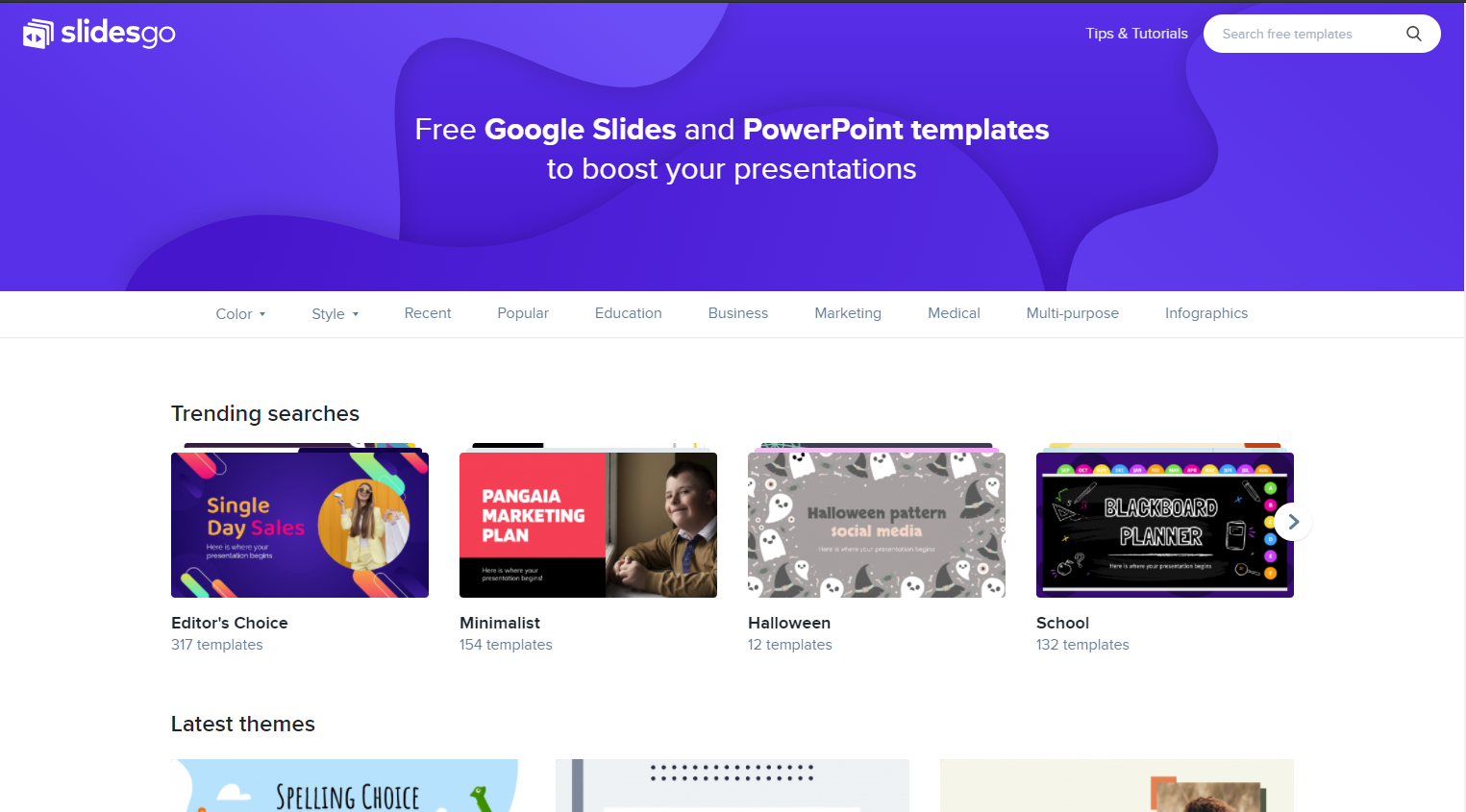 You can replace the image on the screen with your own work. Just delete this one, add yours and send it to the back
Thanks!
Does anyone have any questions?
addyouremail@freepik.com+91 620 421 838yourcompany.com
Please keep this slide for attribution
Alternative Resources
Resources
Vectors
Map with compass design 
Globes in flat design
Collection of abstract hand drawn pattern
World map
Flat asia map infographic
Online yoga class concept with laptop and woman
Asia map infographic in flat design
World map infographic template
Flat european map with blue background
Modern productivity concept with flat design

Photos
Travel concept with paper boats frame
Hand protecting globe against blur background
Teacher showing earth globe to student
Instructions for use (free users)
In order to use this template, you must credit Slidesgo by keeping the Thanks slide.
You are allowed to:
Modify this template.
Use it for both personal and commercial purposes.
You are not allowed to:
Sublicense, sell or rent any of Slidesgo Content (or a modified version of Slidesgo Content).
Distribute this Slidesgo Template (or a modified version of this Slidesgo Template) or include it in a database or in any other product or service that offers downloadable images, icons or presentations that may be subject to distribution or resale.
Use any of the elements that are part of this Slidesgo Template in an isolated and separated way from this Template.
Delete the “Thanks” or “Credits” slide.
Register any of the elements that are part of this template as a trademark or logo, or register it as a work in an intellectual property registry or similar.
For more information about editing slides, please read our FAQs or visit Slidesgo School:
https://slidesgo.com/faqs and https://slidesgo.com/slidesgo-school
Instructions for use (premium users)
In order to use this template, you must be a Premium user on Slidesgo.
You are allowed to:
Modify this template.
Use it for both personal and commercial purposes.
Hide or delete the “Thanks” slide and the mention to Slidesgo in the credits.
Share this template in an editable format with people who are not part of your team.
You are not allowed to:
Sublicense, sell or rent this Slidesgo Template (or a modified version of this Slidesgo Template).
Distribute this Slidesgo Template (or a modified version of this Slidesgo Template) or include it in a database or in any other product or service that offers downloadable images, icons or presentations that may be subject to distribution or resale.
Use any of the elements that are part of this Slidesgo Template in an isolated and separated way from this Template.
Register any of the elements that are part of this template as a trademark or logo, or register it as a work in an intellectual property registry or similar.
For more information about editing slides, please read our FAQs or visit Slidesgo School:
https://slidesgo.com/faqs and https://slidesgo.com/slidesgo-school
Fonts & colors used
This presentation has been made using the following fonts:
Cairo
(https://fonts.google.com/specimen/Cairo)

Neucha
(https://fonts.google.com/specimen/Neucha)
#f6759d
#83bcd9
#f6b854
#f77c36
#8199c9
#788f75
Stories by Freepik
Create your Story with our illustrated concepts. Choose the style you like the most, edit its colors, pick the background and layers you want to show and bring them to life with the animator panel! It will boost your presentation. Check out How it Works.
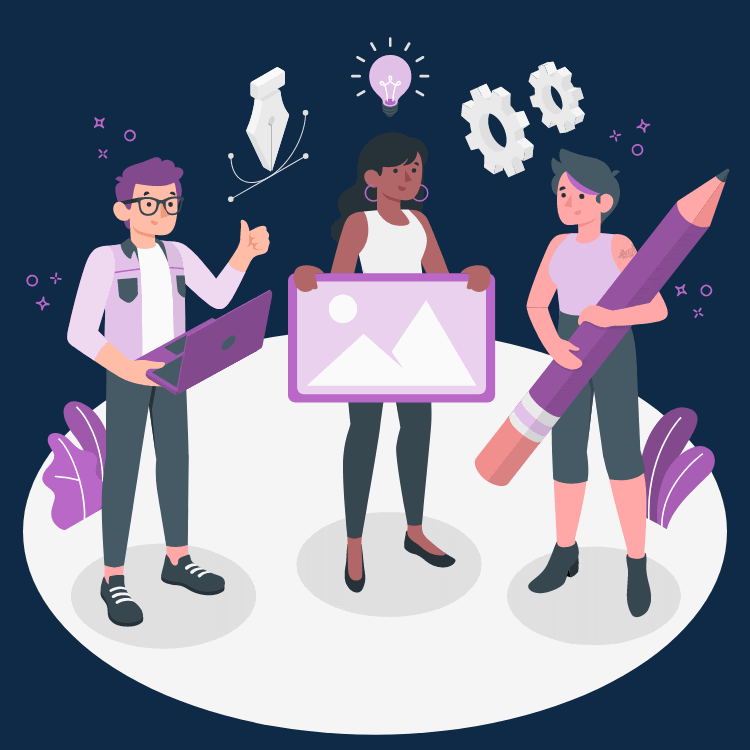 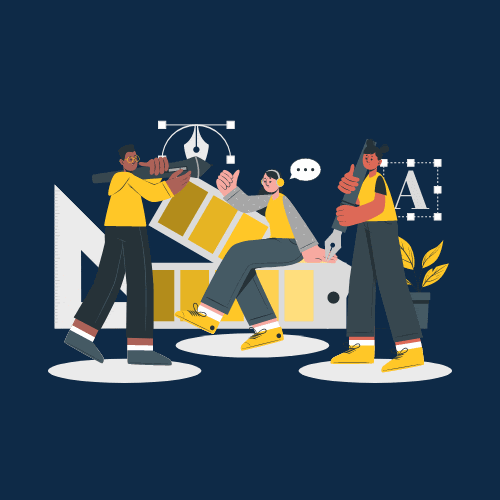 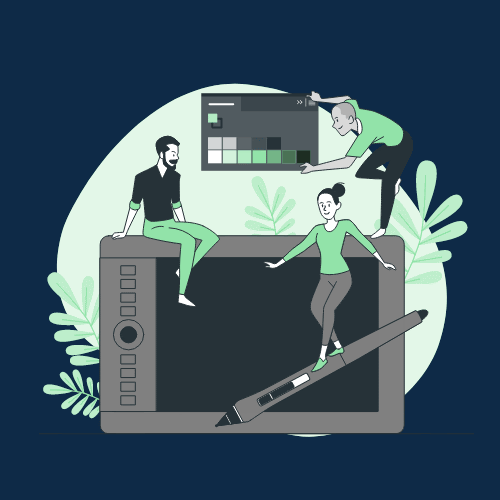 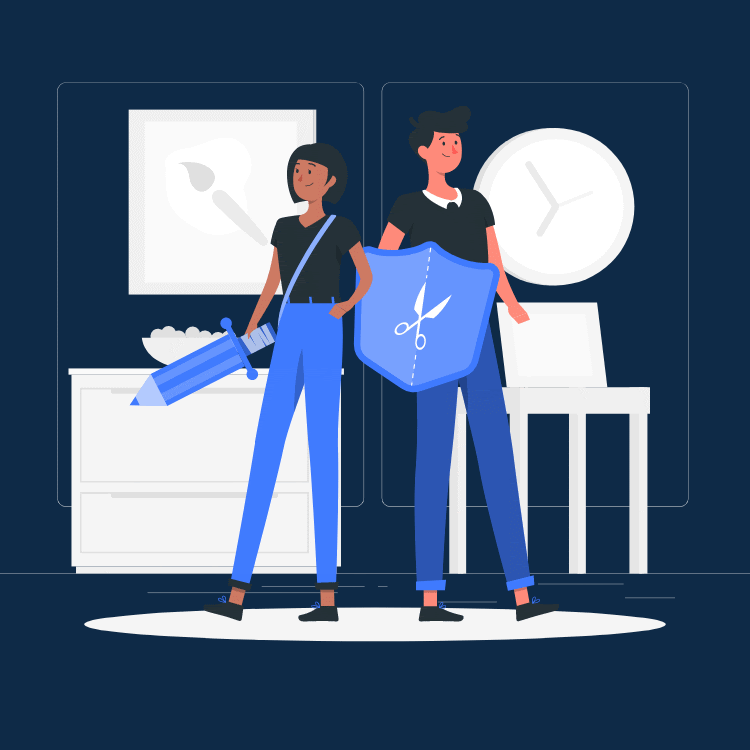 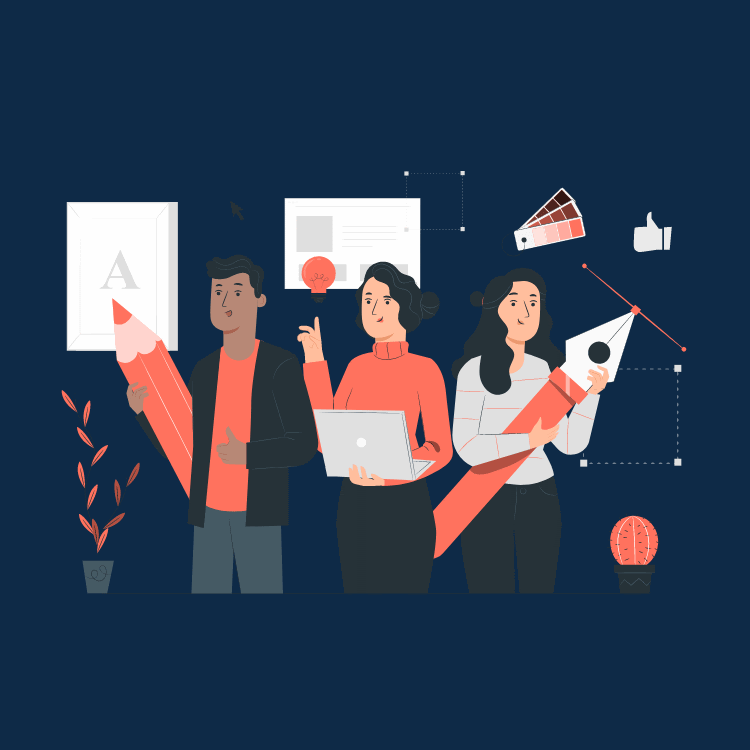 Pana
Amico
Bro
Rafiki
Cuate
Use our editable graphic resources...
You can easily resize these resources without losing quality. To change the color, just ungroup the resource and click on the object you want to change. Then, click on the paint bucket and select the color you want. Group the resource again when you’re done. You can also look for more infographics on Slidesgo.
FEBRUARY
JANUARY
MARCH
APRIL
PHASE 1
Task 1
FEBRUARY
MARCH
APRIL
MAY
JUNE
JANUARY
Task 2
PHASE 1
Task 1
Task 2
PHASE 2
Task 1
Task 2
...and our sets of editable icons
You can resize these icons, keeping the quality.
You can change the stroke and fill color; just select the icon and click on the paint bucket/pen.
In Google Slides, you can also use Flaticon’s extension, allowing you to customize and add even more icons.
Educational Icons
Medical Icons
Business Icons
Teamwork Icons
Help & Support Icons
Avatar Icons
Creative process Icons
Performing Arts Icons
Nature Icons
SEO & Marketing Icons
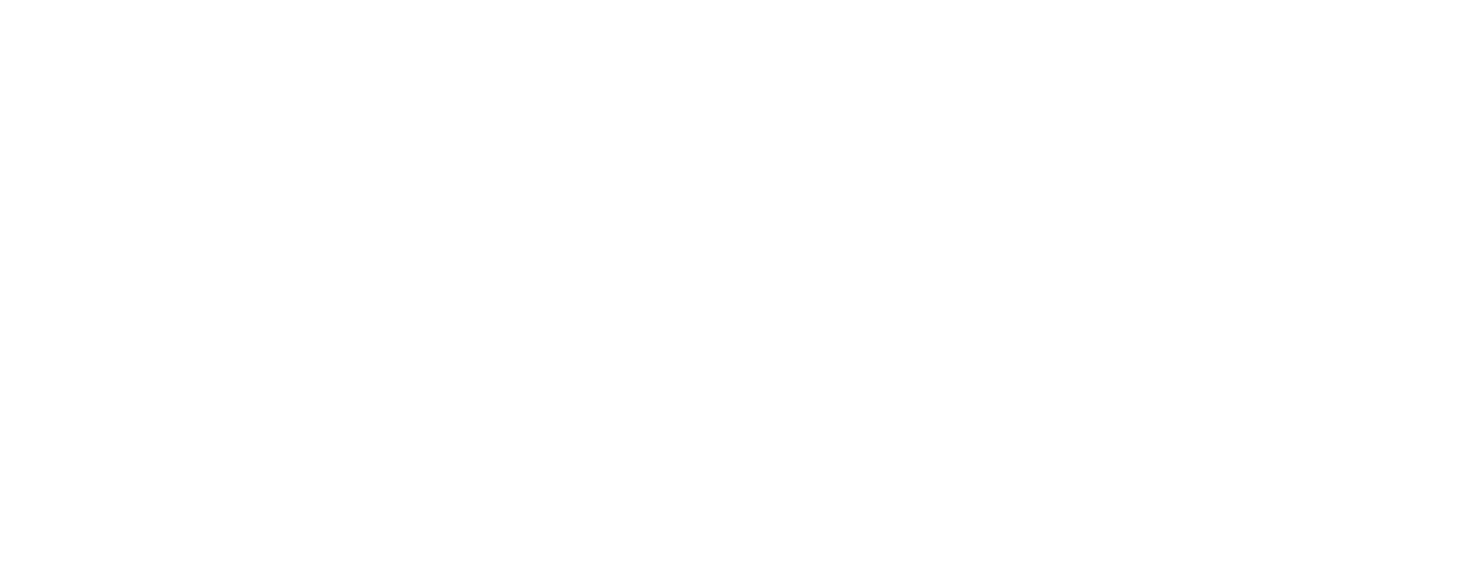